1
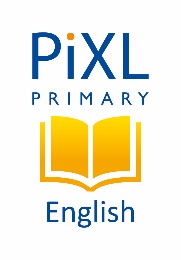 2
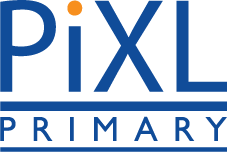 3
Thursday 23rd April 2020 - GPS
4
1.  Tick the sentence written in Standard English.
Tick one
Sally and Nia were tired.

He did it his self.

That were really fun.

I played good.
______
1 mark
CHALLENGE: Can you write the remaining sentences in Standard English?
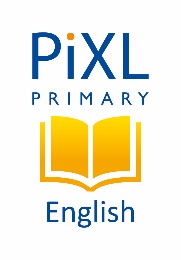 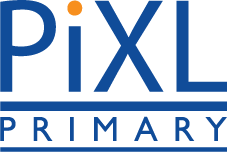 Thursday 23rd April 2020 - GPS
2.  Insert an apostrophe in the correct place in the sentence below.
M r s   W h i t e s   n e w   c l a s s   w e r e   e x c i t e d   t o   m e e t  h e r .
______
1 mark
CHALLENGE: Name the two different functions of an apostrophe.
1
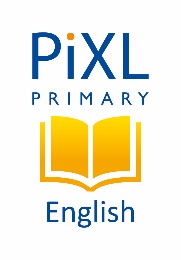 2
Thursday 23rd April 2020 - GPS
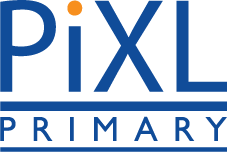 3
3.  Tick one box to show the pair of prepositions that best completes the sentence below.

We swam ______ the width of the pool and sat _____ the steps.
4
Tick one
between, in

under, next

across, on

between, on
______
1 mark
CHALLENGE: Add a prepositional phrase to complete this sentence:
The girl _____________ is my friend.